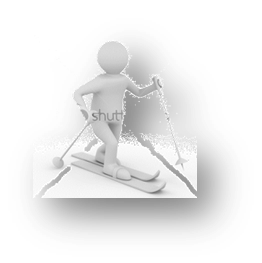 МОУ «Борисовская СОШ №1 им. А.М.Рудого»
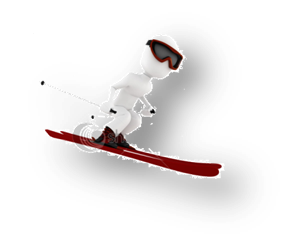 Если хочешь быть
ЗДОРОВ
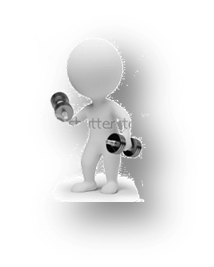 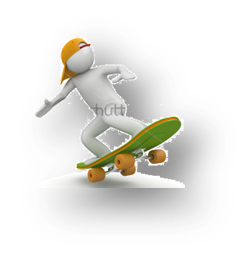 Автор: учитель начальных классов
Несветайло Ирина Владимировна
[Speaker Notes: Слайд с гиперссылкой: переход на слайд 3 при помощи нажатия на спортсмена с гантелями справа]
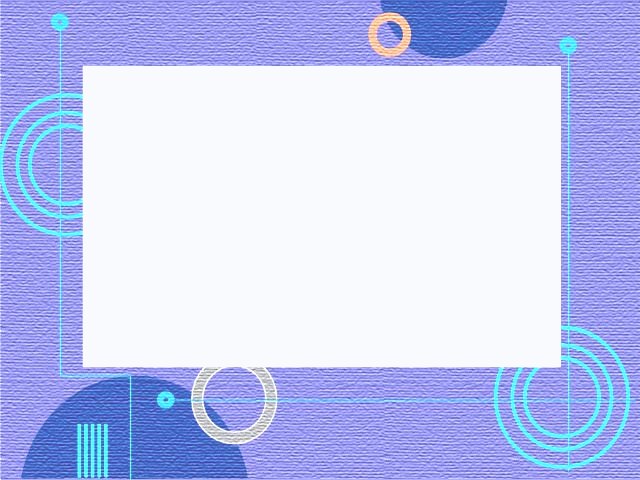 А
Б
В
Г
з
е
о
ц
1
с
л
в
б
ЗДОРОВЬЕ
2
к
д
я
у
3
о
х
ь
р
4
А-1, Б-3, В-1,Г-4, А-4,  Г-2, В-4, Б-1
[Speaker Notes: Слайд с гиперссылкой: справа серая точка- возврат к теме урока]
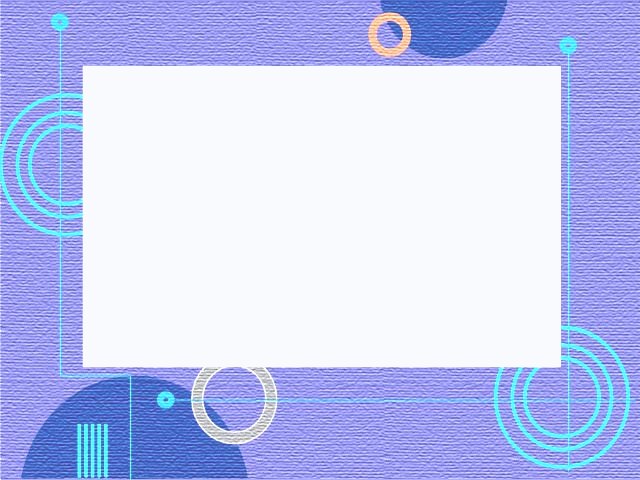 ЗДОРОВЬЕ-ДОРОЖЕ ДЕНЕГ.
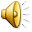 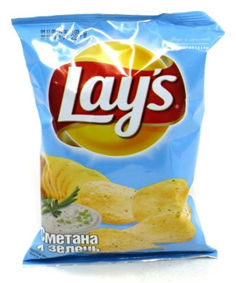 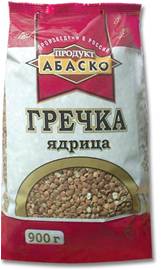 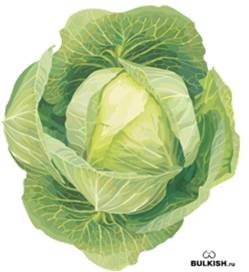 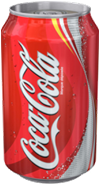 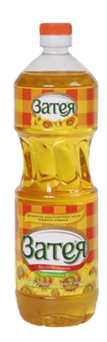 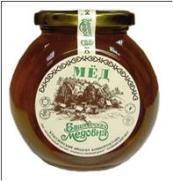 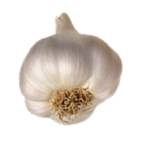 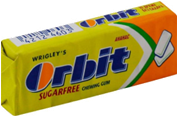 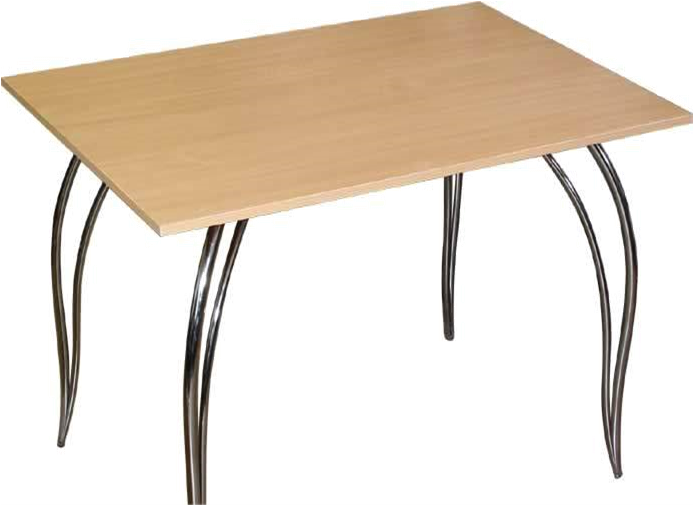 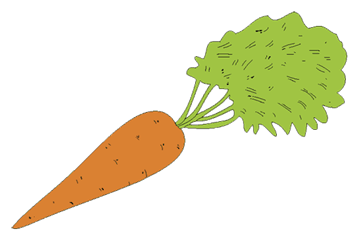 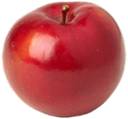 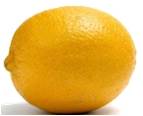 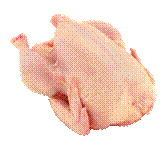 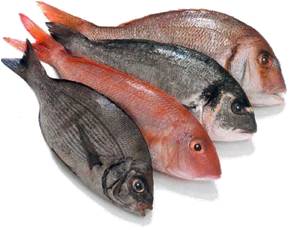 [Speaker Notes: Слайд с гиперссылками: наводим курсором на нужные продукты и они перемещаются на стол]
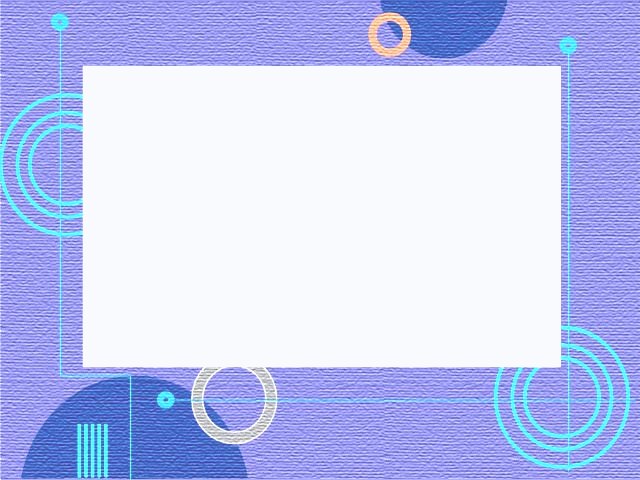 ЧИСТОТА-ЗАЛОГ ЗДОРОВЬЯ.
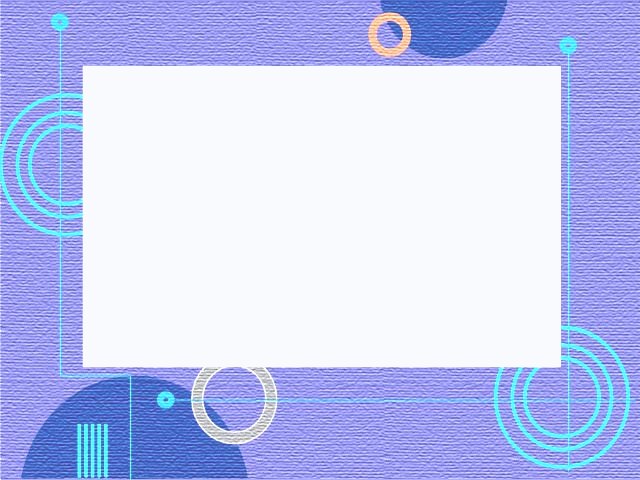 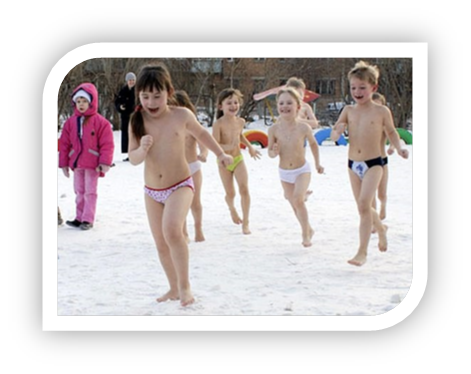 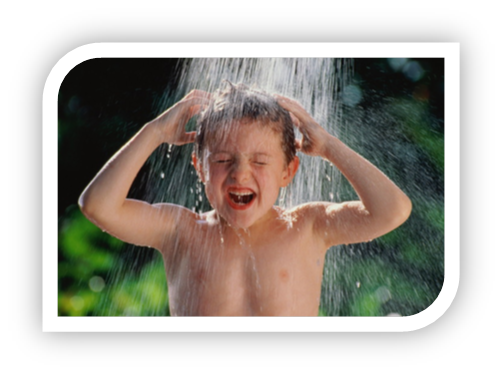 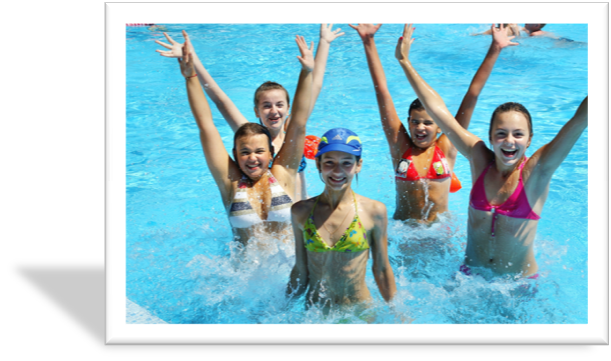 [Speaker Notes: ЗАКАЛИВАНИЕ]
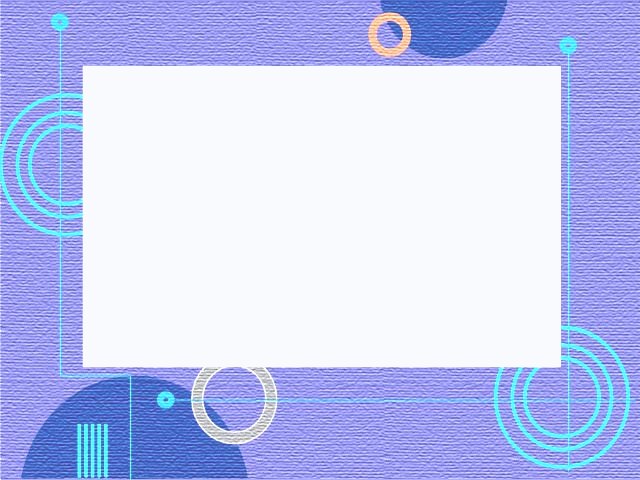 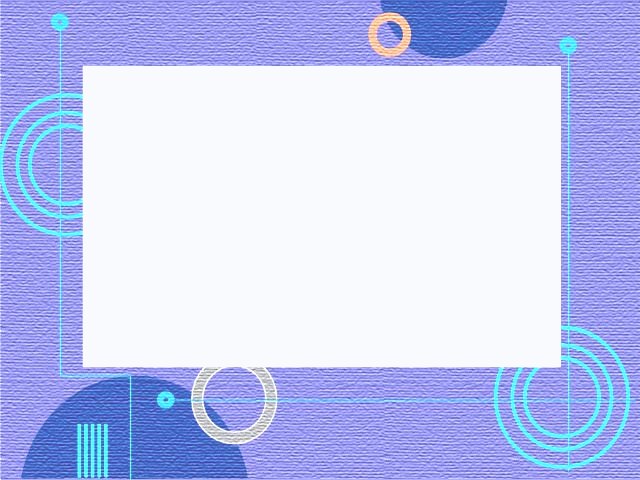 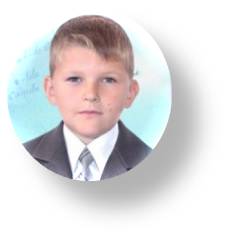 Здоровый образ жизни –
 
наш выбор!
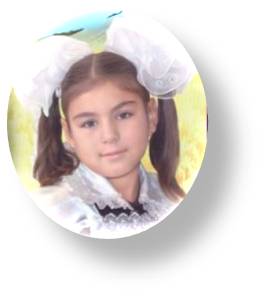 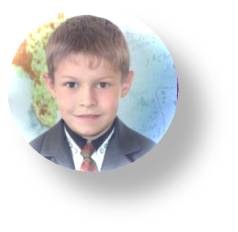 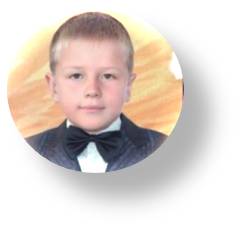 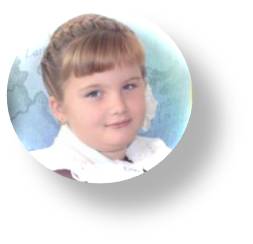 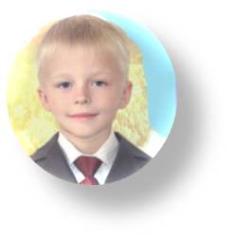 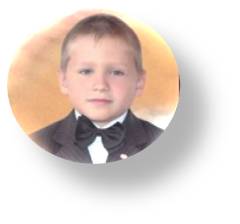 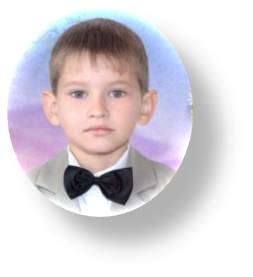 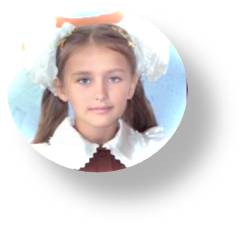 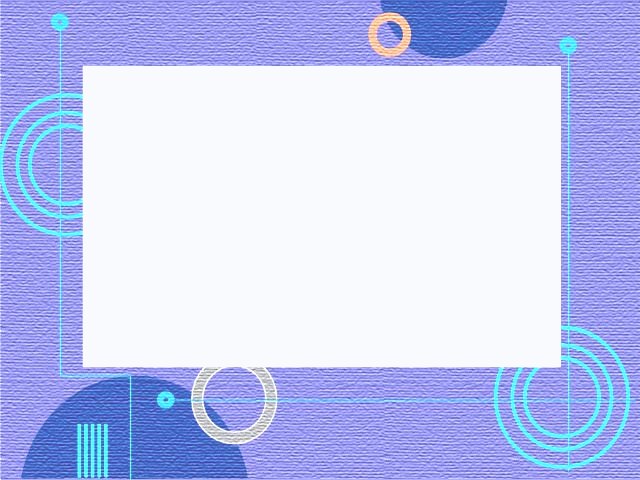 Интернет – ресурсы: картинки
httpakak.rustepspictures000016047_large.gif
httpcontent.foto.mail.rubktess-s_blogsi-2736.jpg
httpdevahi.netwp-contentuploads2010087772.jpg
httpmedia.tumblr.comtumblr_l6ugqpPHyO1qcxvn3.jpg
httpnifiga-sebe.ruuploadsposts2009-03thumbs1236869371_28_bulkish.ru.jpg
httpwww.abc-color.comimagecoloringvegetablescarrotcarrot-.png
httpwww.bashkirmed.comproducts_picturesban-34.jpg
httpwww.smachno.uaimgforallfish(1).jpg
httpwww.umithazar.comuploaddosya_20080322205314_1.jpg